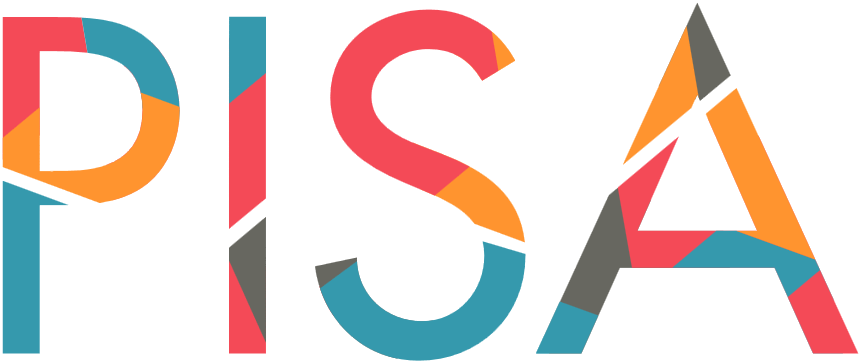 CUSTOS DE TER UM CARRO
Davi arruma um empréstimo para comprar um carro para a sua família. A taxa de juros do empréstimo é fixa. Um custo que Davi terá será o pagamento mensal do empréstimo. Existem também outros custos do funcionamento de um carro, custos com a gasolina e custo com reparo e manutenção. Alguns custos irão aumentar se a família utilizar mais o carro, mas outros continuarão os mesmos
Questão 1: Para cada custo citado, você deve escolher uma das opções (“Aumenta” ou “Permanece igual”) para mostrar o que você acredita que acontecerá quando a família utilizar o carro mais, justificando sua resposta

Pagamentos mensais do empréstimo           (a) Aumenta (b) Permanece igual
Custo com gasolina		                  	      (a) Aumenta (b) Permanece igual
Custo com reparo e manutenção                  (a) Aumenta (b) Permanece igual
Impostos obrigatórios                                    (a) Aumenta (b) Permanece igual
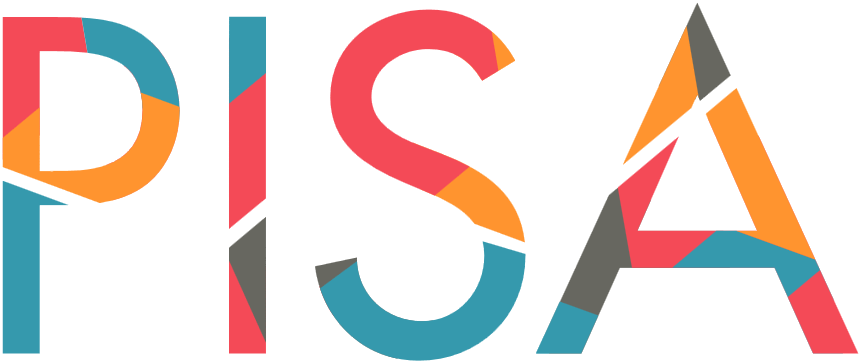 CUSTOS DE TER UM CARRO
Solução: 
1°- Permanece igual;
2°- Aumenta;
3°- Aumenta;
4° - Permanece igual